Unit 8
Natural disasters
Welcome to the unit
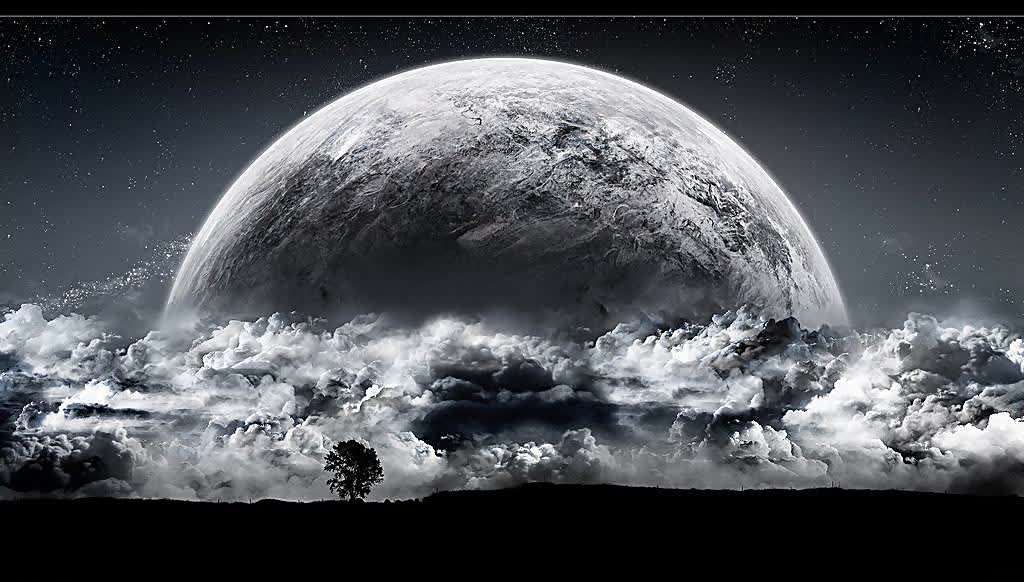 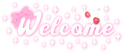 A: What’s the weather like?
B: It’s…
blow strongly / hard
a heavy fog
a strong wind
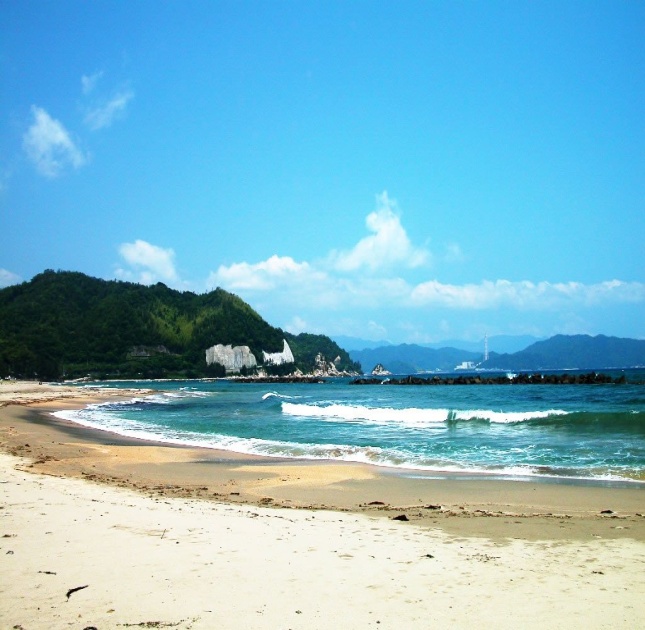 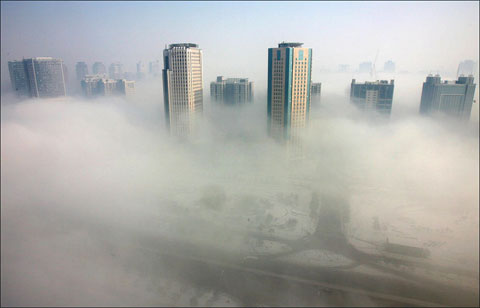 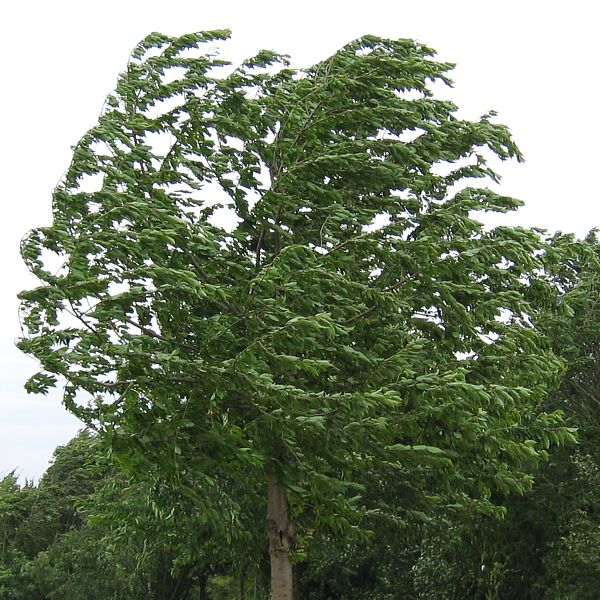 sunny
foggy
windy
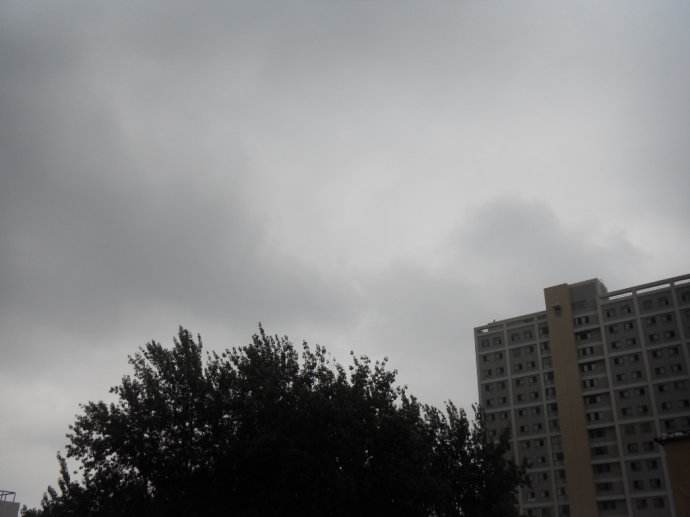 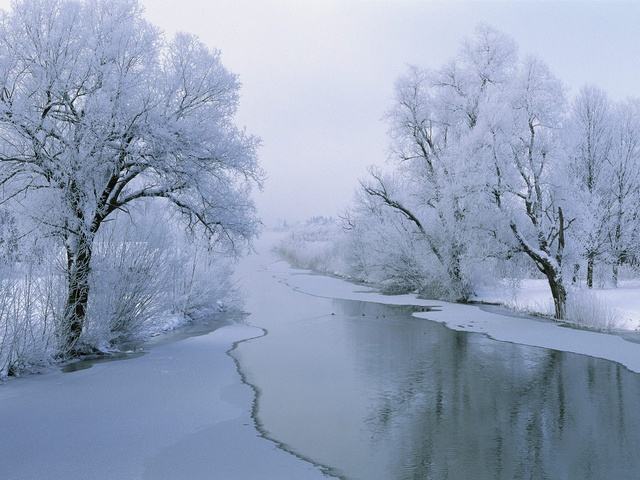 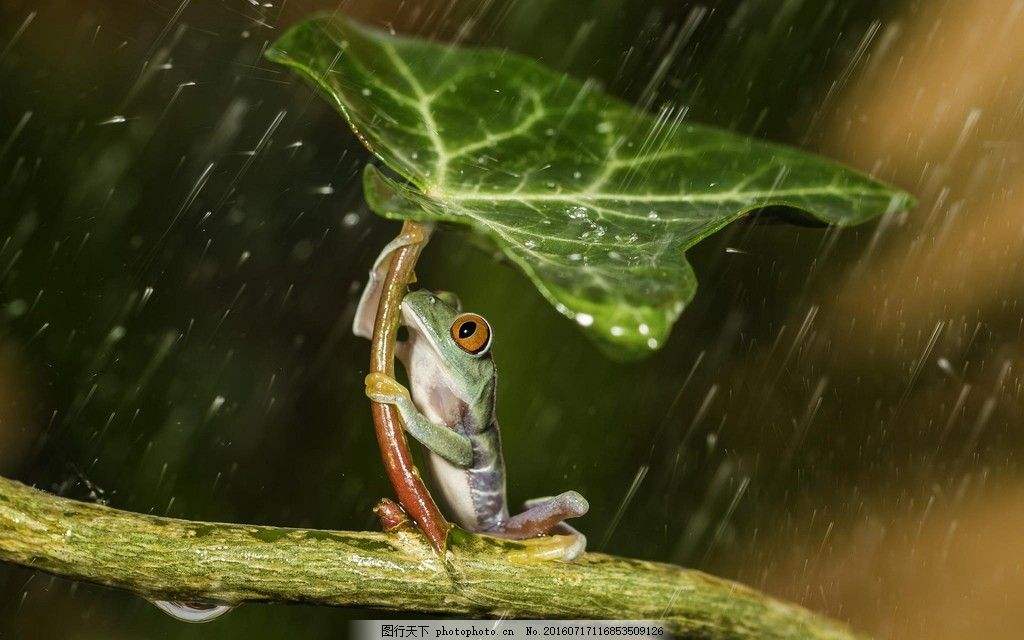 snow heavily
black clouds
a heavy snow
rain heavily
cloudy
snowy
rainy
a  heavy rain
What can it cause（引起）when there is too much rain in a short time?
Step 1: Presentation
cause
Sometimes bad weather may cause  disasters .
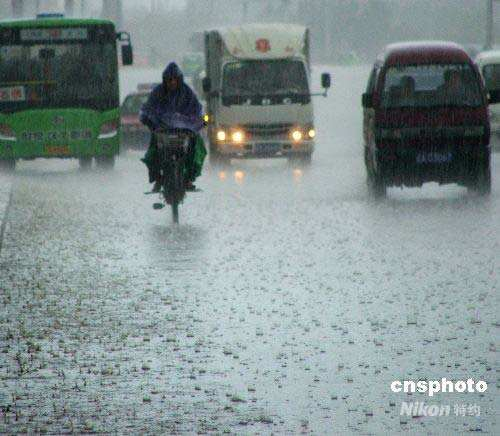 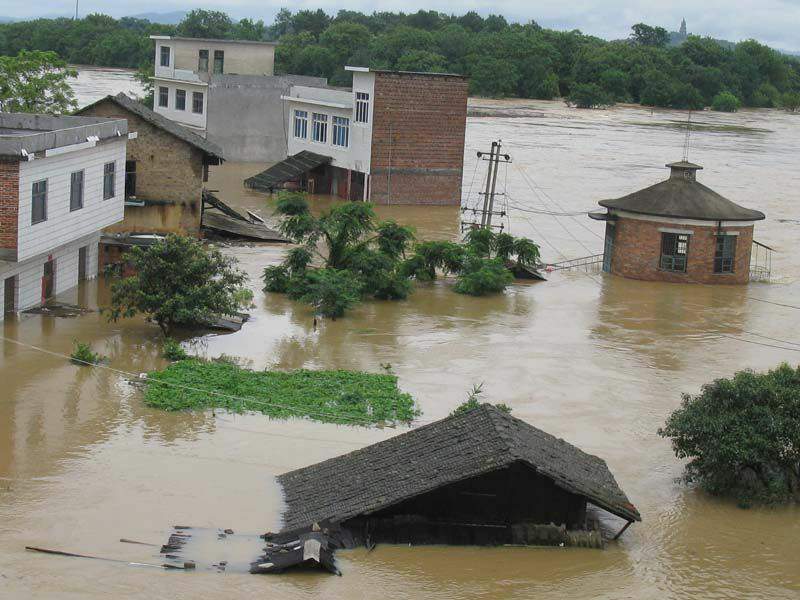 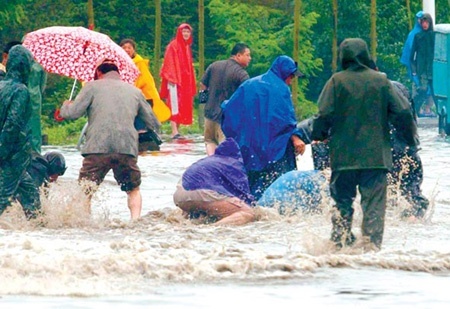 flood
A flood washes away the village.
rainstorm暴雨
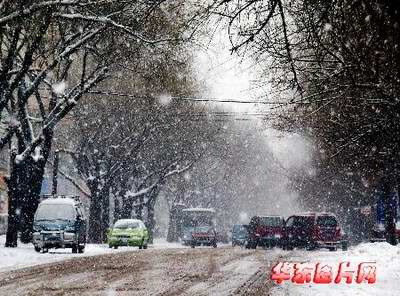 cause
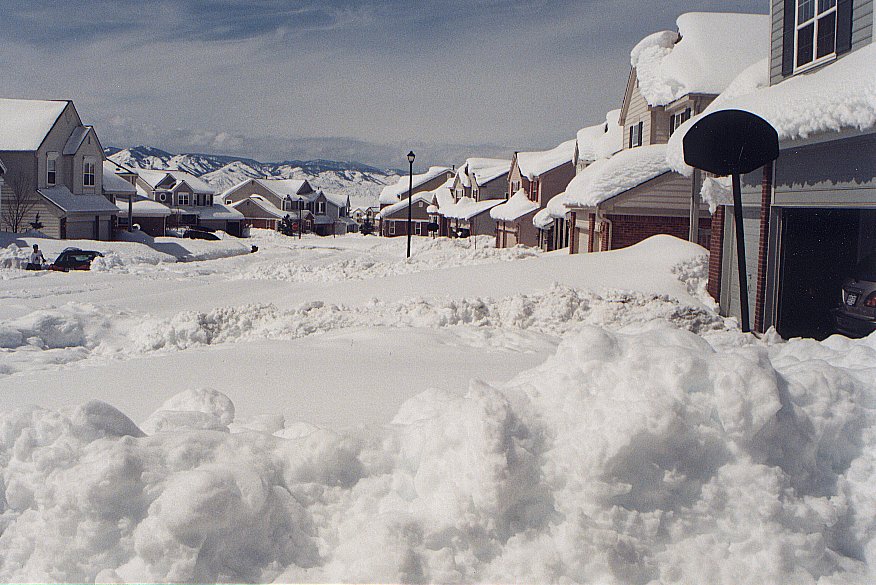 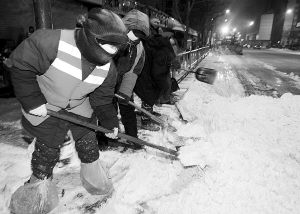 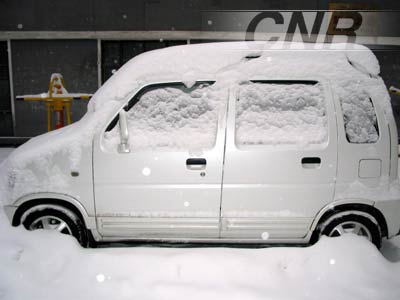 snowstorm暴雪
bad  traffic
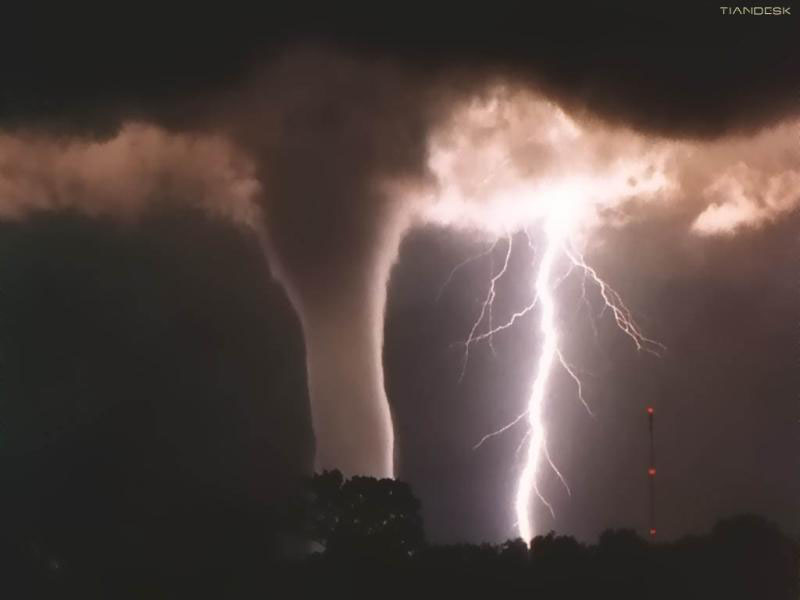 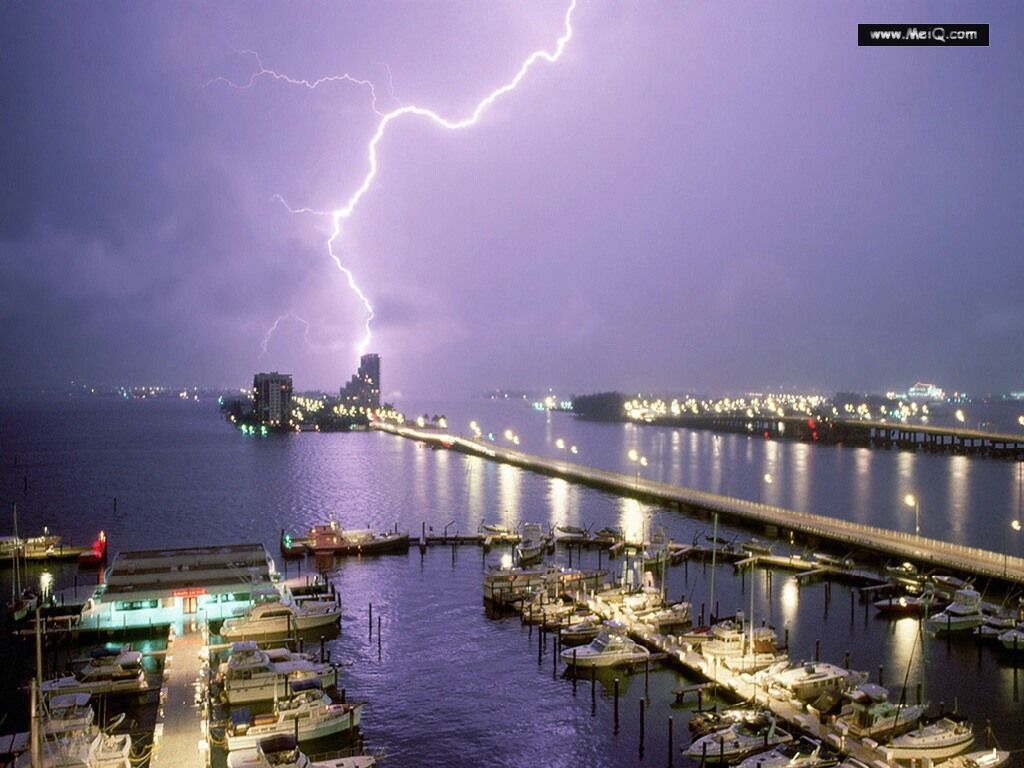 cause
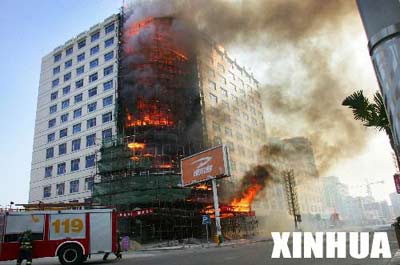 thunder and lightning雷电
Lightning can start a big fire.
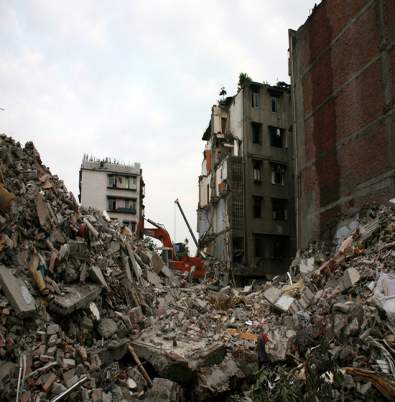 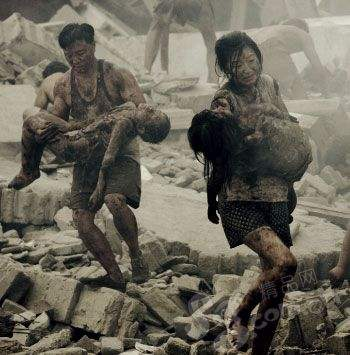 earthquake    地震
The earthquake kills thousands of people.
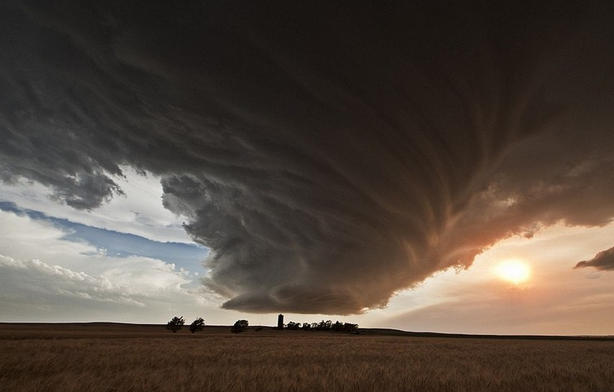 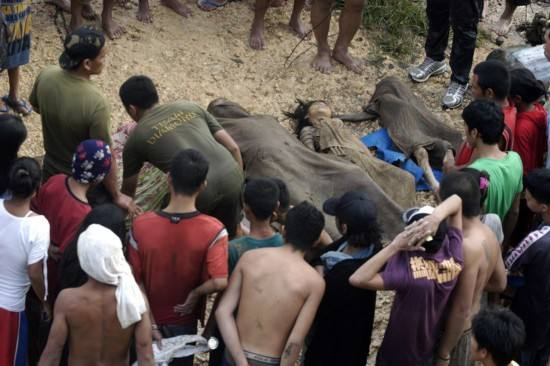 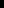 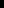 storm    风暴，暴（风）雨
Many people died in the big storm.
flood
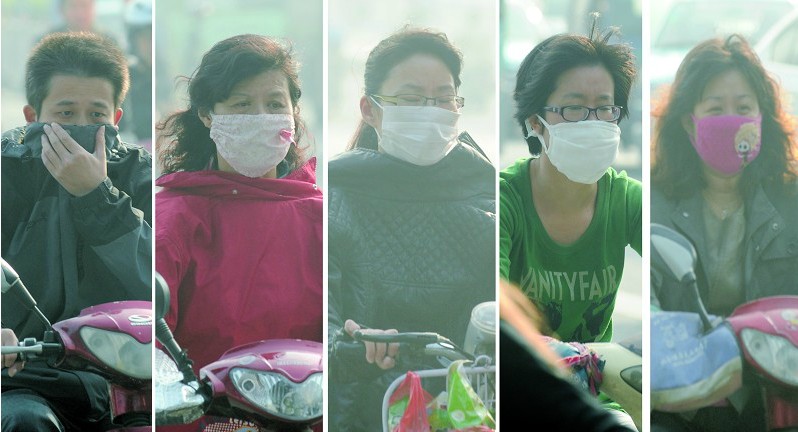 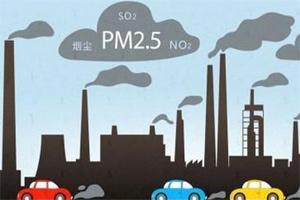 volcano[vɒlˈkeɪnəʊ]
火山
typhoon 台风
fog and haze 雾霾
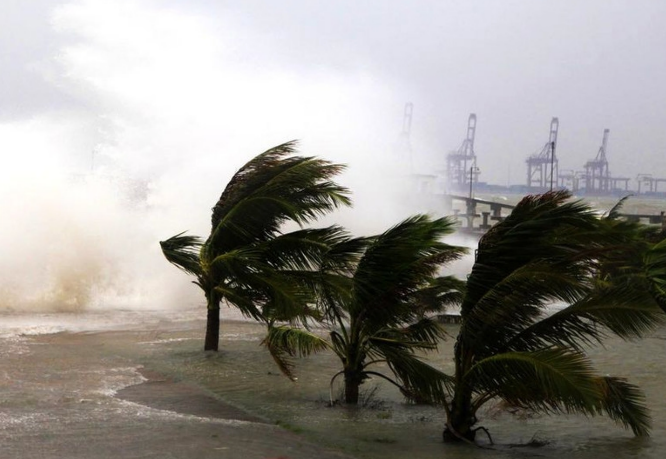 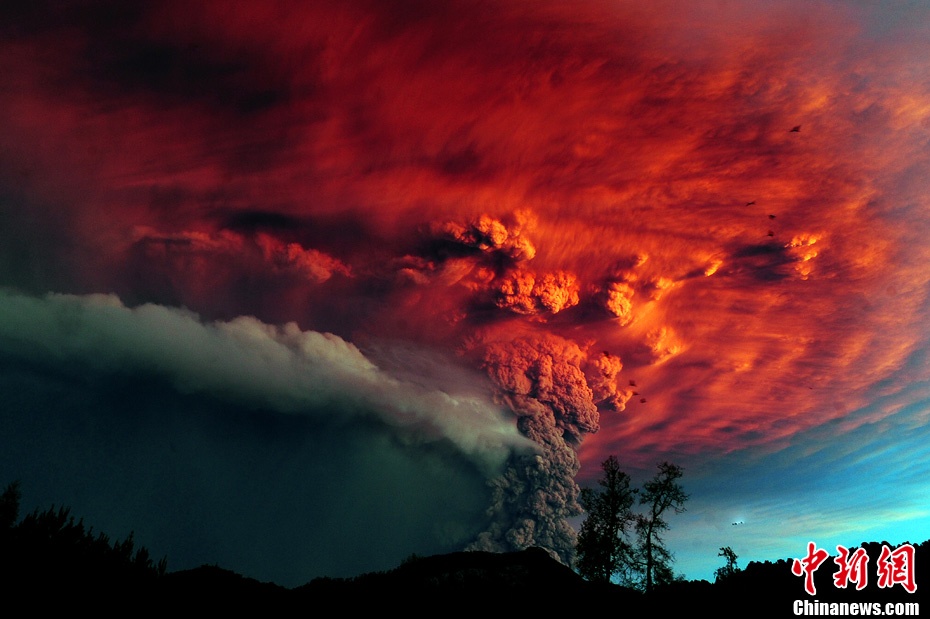 more natural disasters
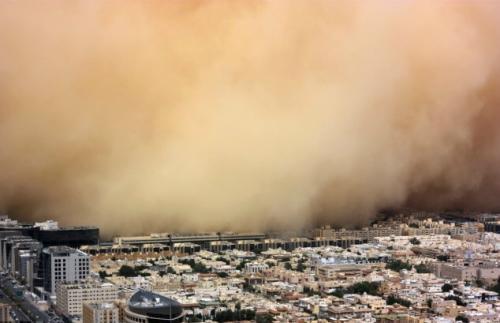 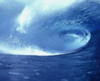 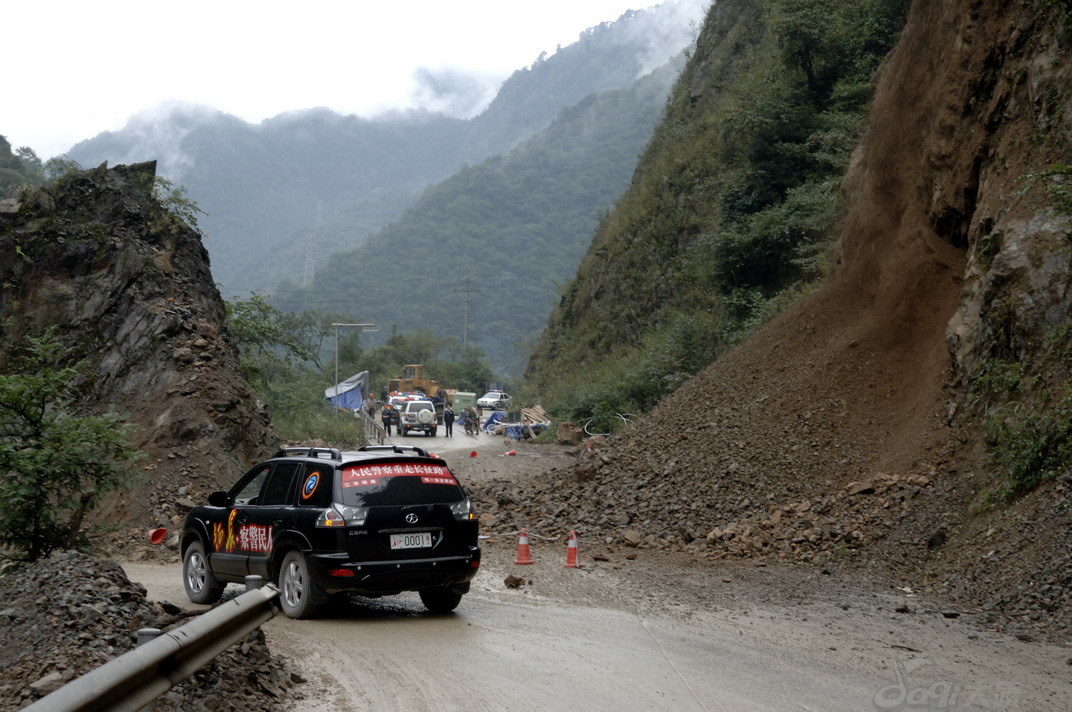 landslide 山崩[ˈlændslaɪd]
tsunami 海啸
forest fire
sandstorm沙尘暴
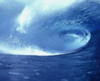 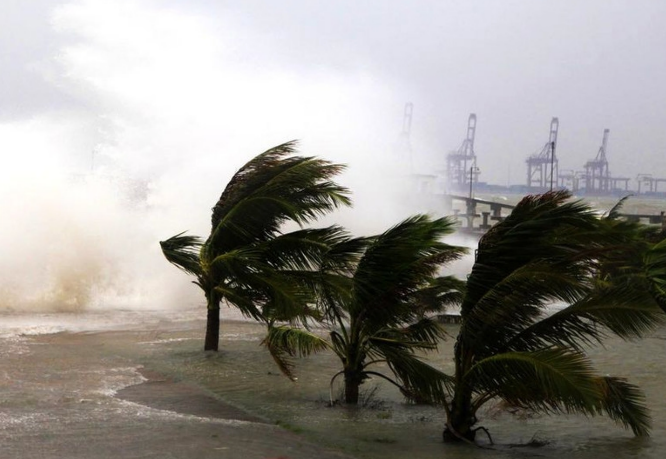 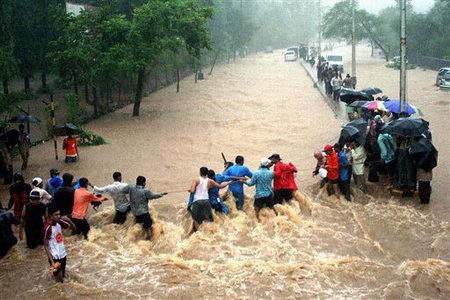 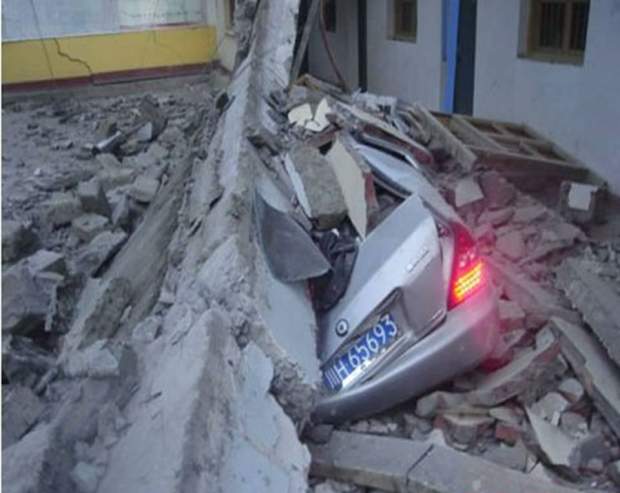 They are all 

They are caused by
natural disasters.
natural forces.
自然力量
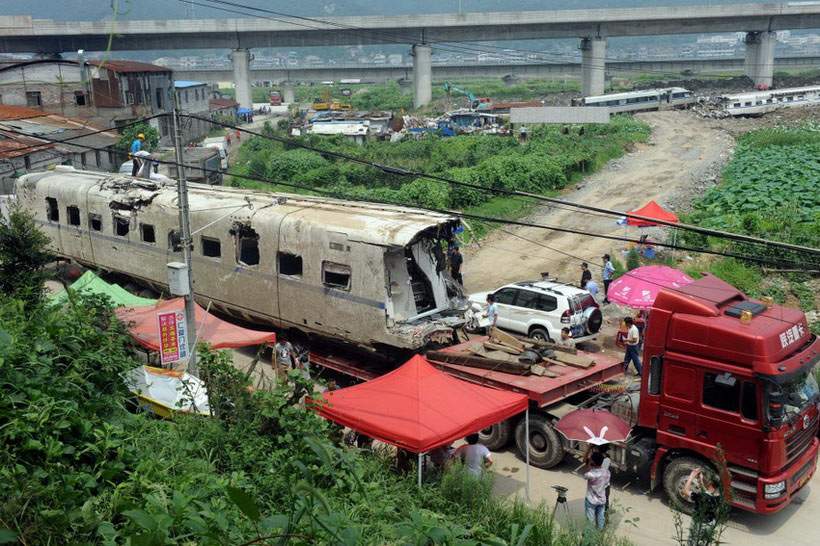 [ˈæksɪdənt]
a train accident  事故
coach
长途汽车
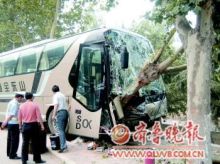 The coach  crashed into a tree.
猛撞；碰撞
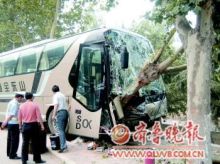 They are both                 . 
They are caused by            .
accidents
people
Step 2: Part A
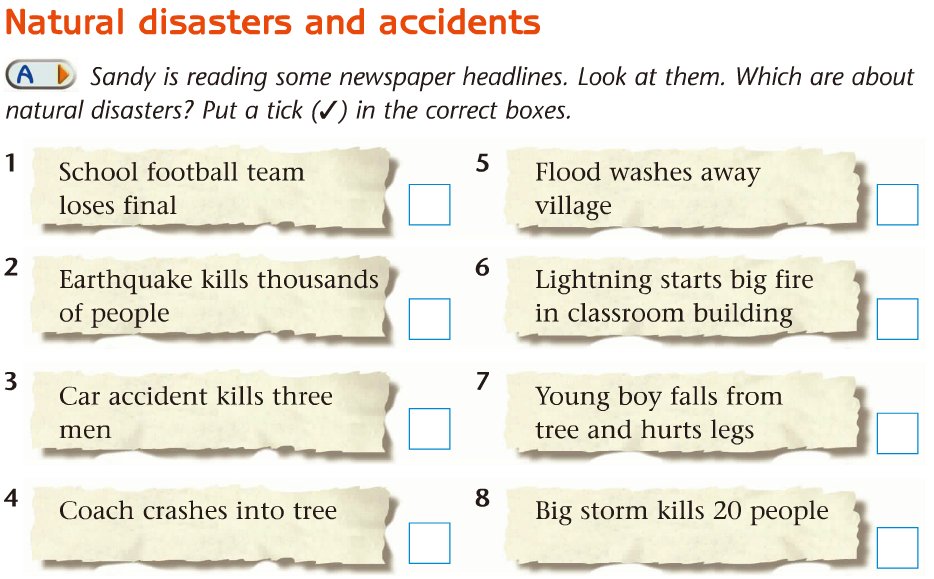 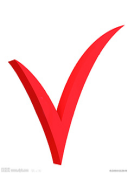 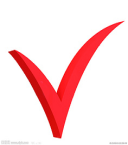 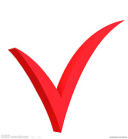 a
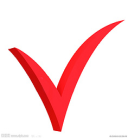 Step 3: Part B
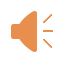 What are they talking about, a natural disaster or an accident?
1. Listen and answer
Read the conversation
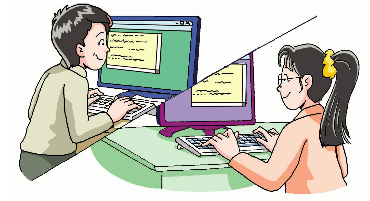 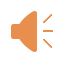 Listen and finish the form
fire
last week
school
storm
thunder
lightning
hurt
Group 1-2: talk about earthquake
Group 3-4: talk about flood
Sample conversation:
S1: Did you hear about …?
S2: No. What happened?
S1: …(describe it)
S2: Oh really?
S1: Yes, it was terrible. 
S2: Was anyone hurt?
S1: Yes/No, …
Pair work
Listening Time
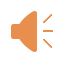 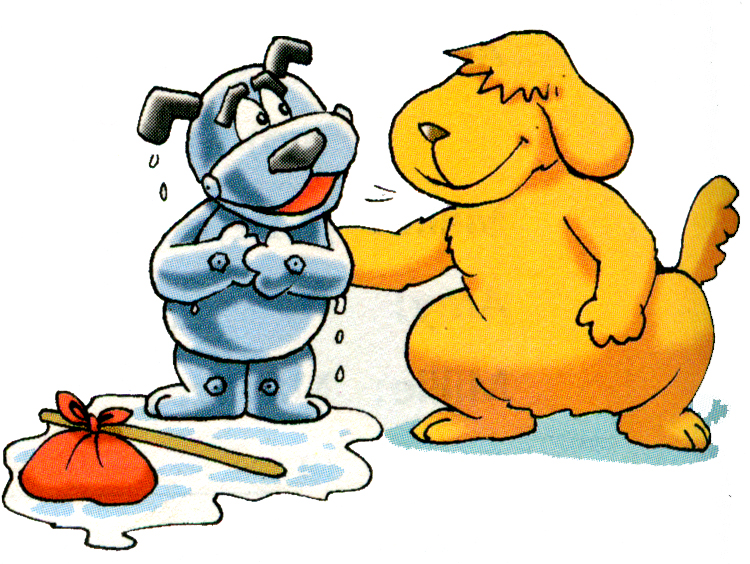 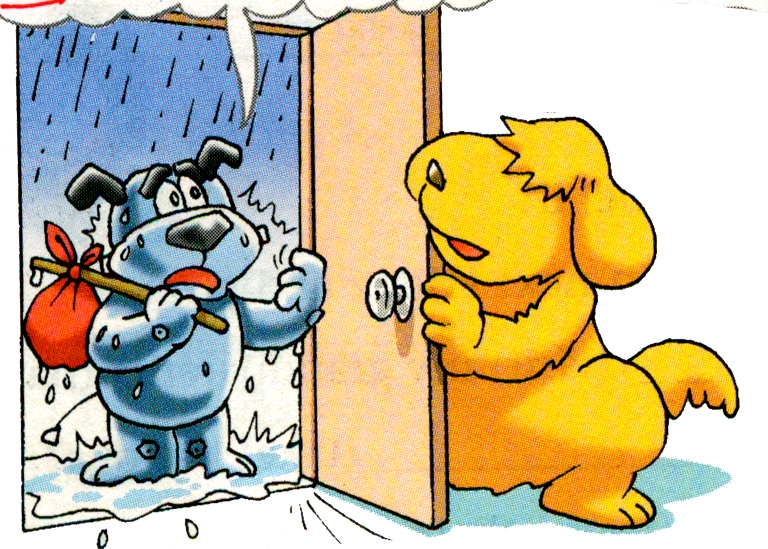 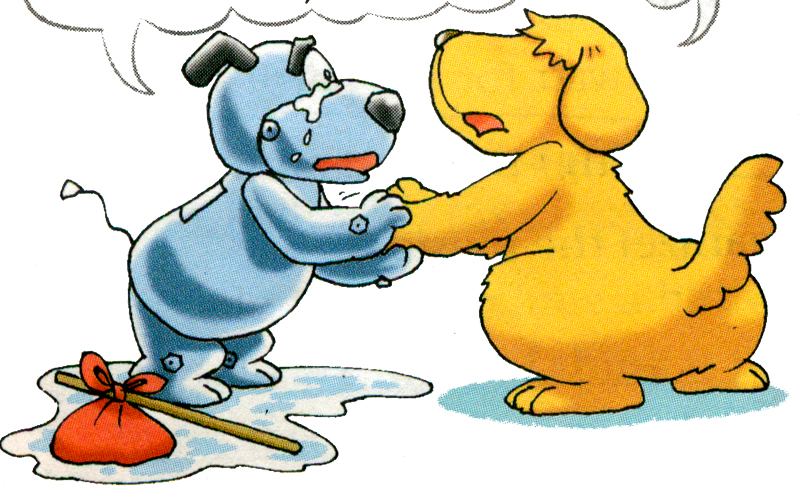 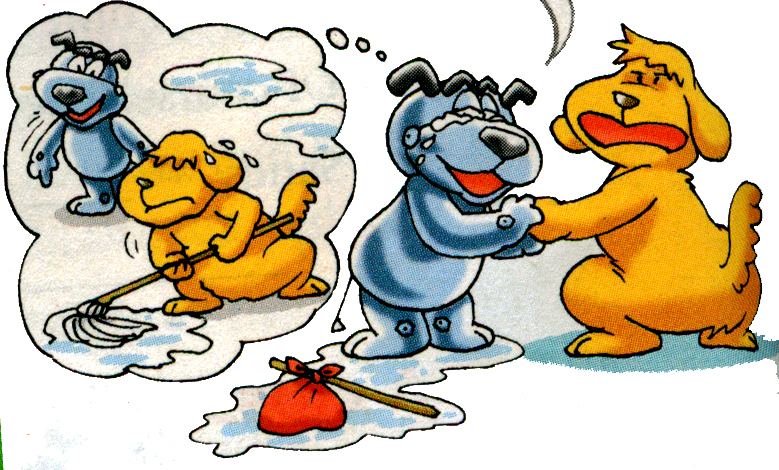 What’s the weather like?
It’s raining. =It’s rainy.
Listening Time
1.What’s wrong with Hobo’s house ?



2. Can Hobo go home alone? Why?
His house is wet.
No, because his floor is all wet and
 he wants Eddie to mop it up.
It’s raining. My house is
all wet.Can I come in, Eddie?
I was sleeping when 
it started to rain.
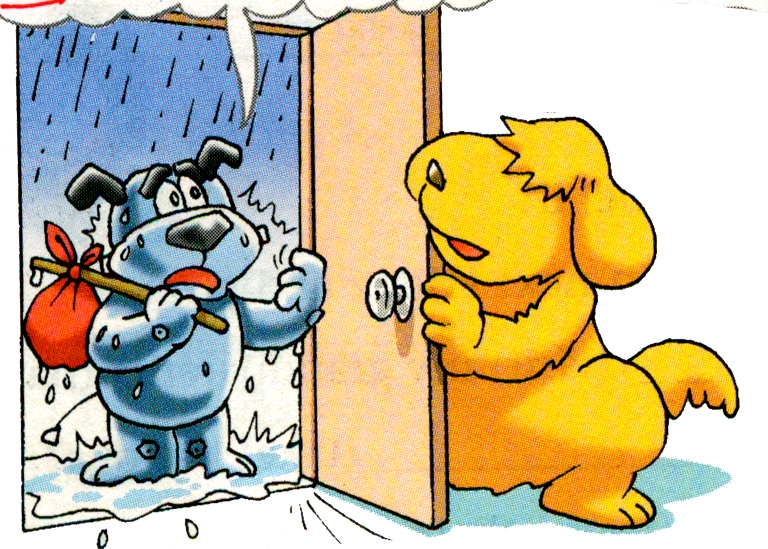 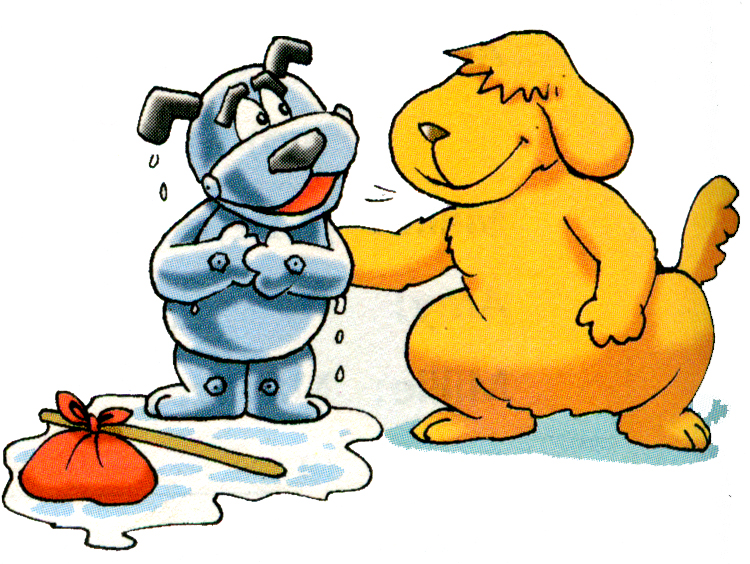 Sure, come in.
Why?
Didn’t you hear the rain?
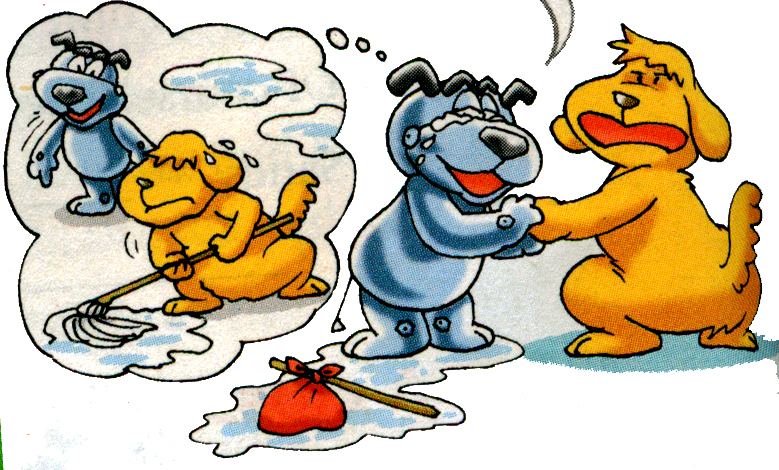 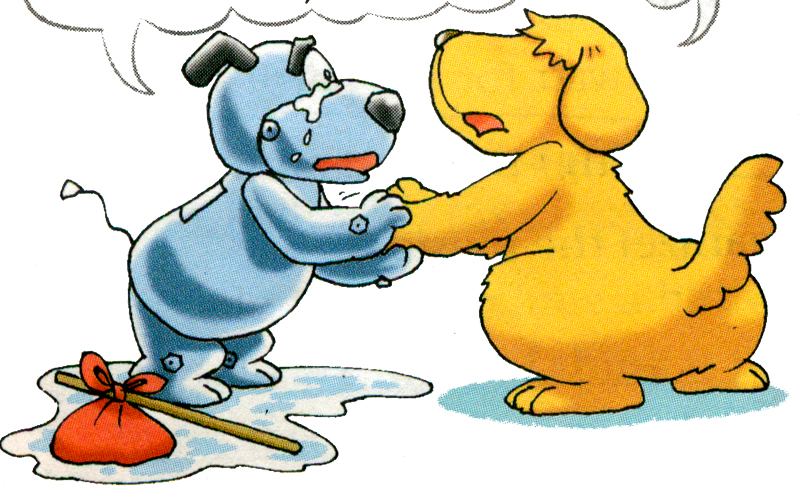 No. When I woke up, there was water everywhere! Come with me, Eddie.
Who will mop up the water if I go home without you?
Complete the passage
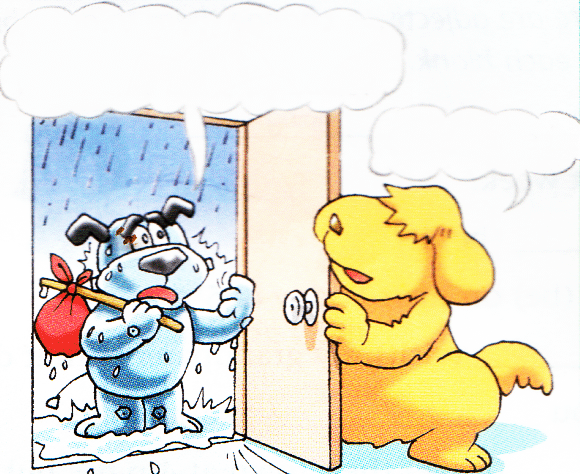 One day, Hobo went to Eddie’s home, because his own home was all________. He was _________ when it started _______. When he _________, there was water ____________     . He asked Eddie ______   home with him because he wanted Eddie to _________ all the water _________.
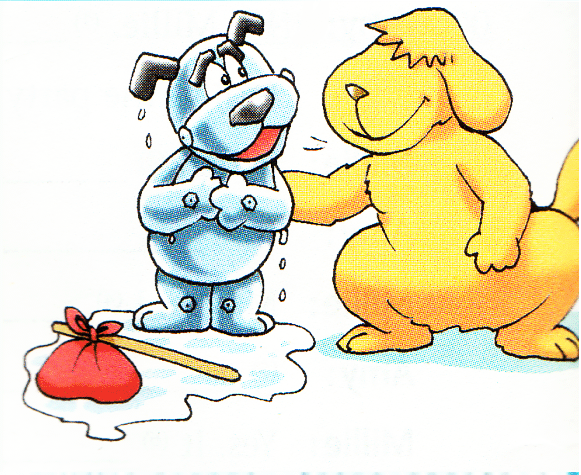 wet
sleeping
to rain
woke up
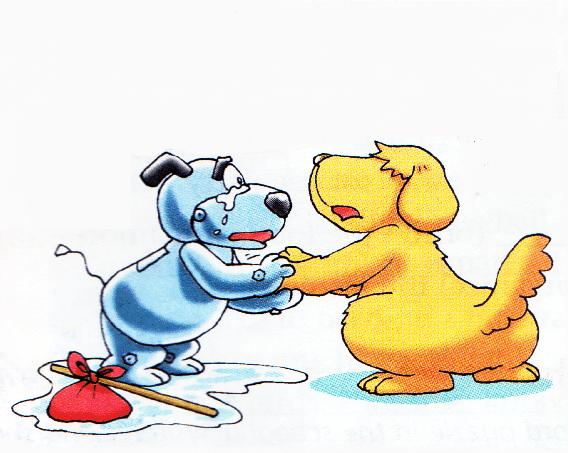 everywhere
to go
mop
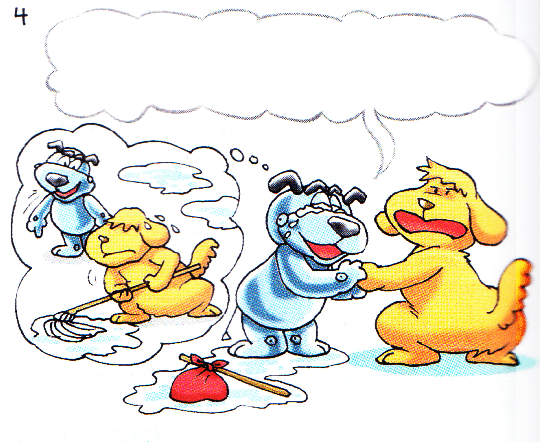 up
It’s raining. My house is
 all wet.Can I come in, Eddie?
I was sleeping when 
it started to rain.
be
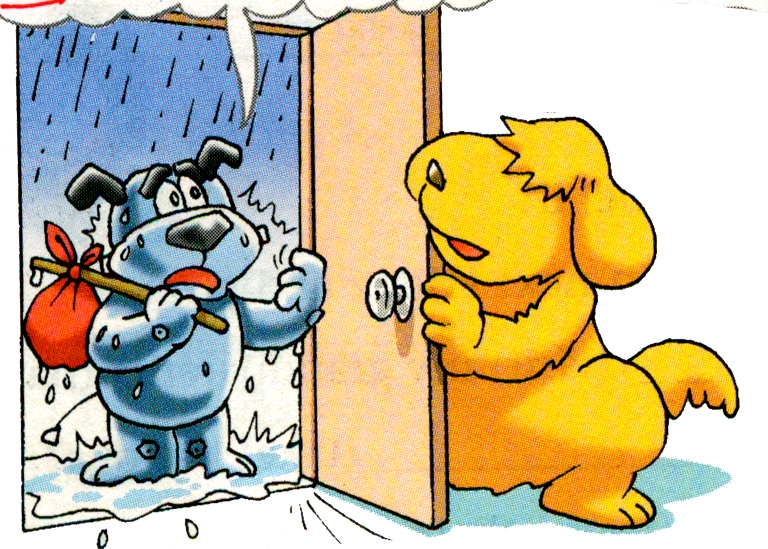 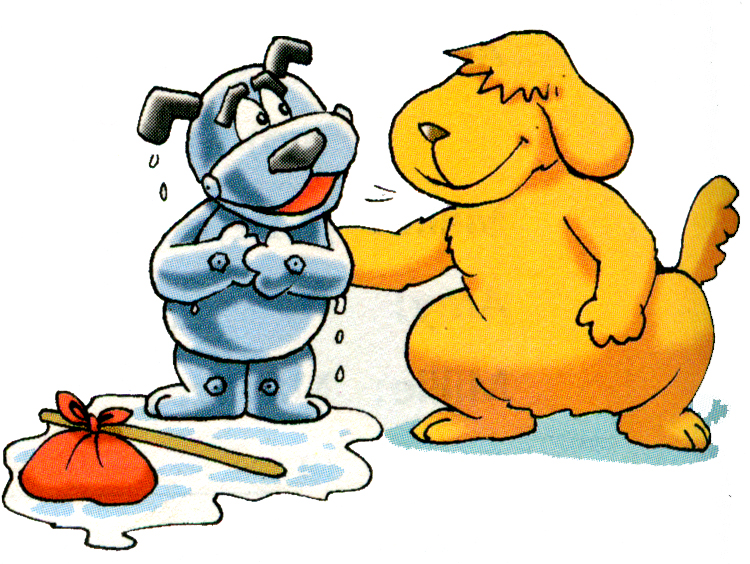 Sure, come in.
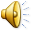 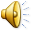 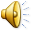 Why?
Didn’t you hear the rain?
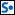 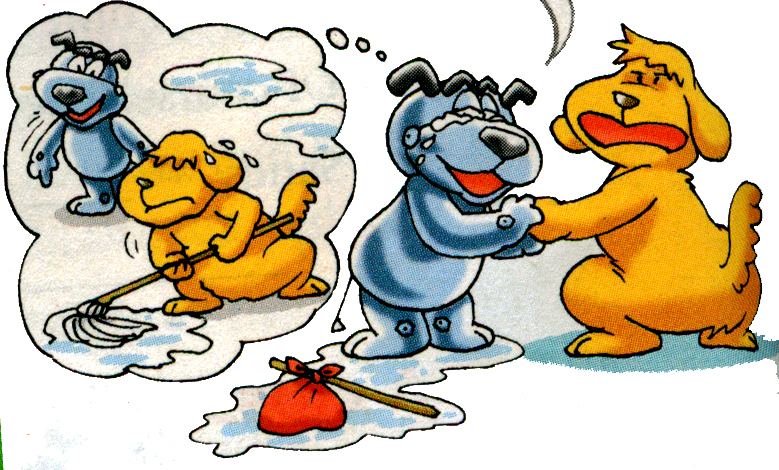 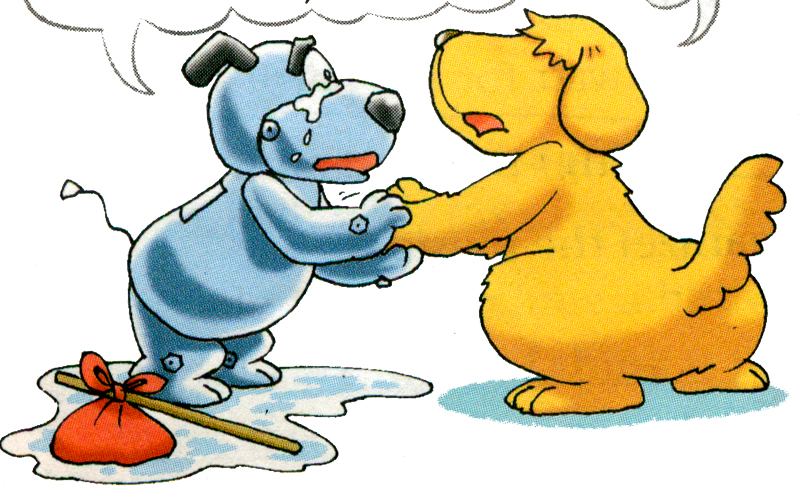 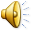 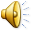 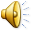 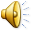 mop the water up
mop it up
wake me up
Who will mop up the water
if I go home without you ?
No. When I woke up, there was water everywhere! Come with me, Eddie.
Discussion
When a disaster happens ,what should we do 
to protect us ?
Calm down（平静下来）;
 Find cover that can protect you;
 Save your strength (体力)；
Try to contact (联系) other 
    people and ask for help；
Never give up hope!
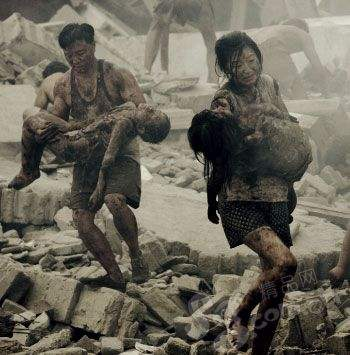 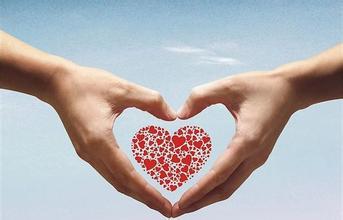 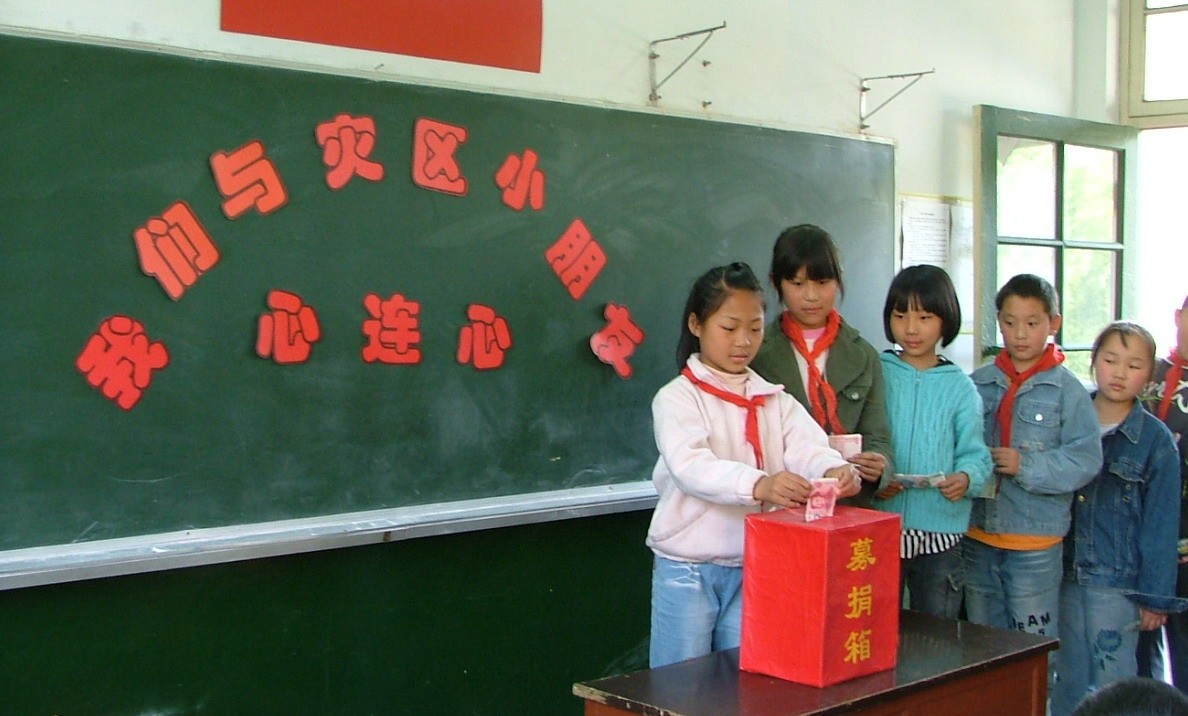 Where there are disasters, there is love!
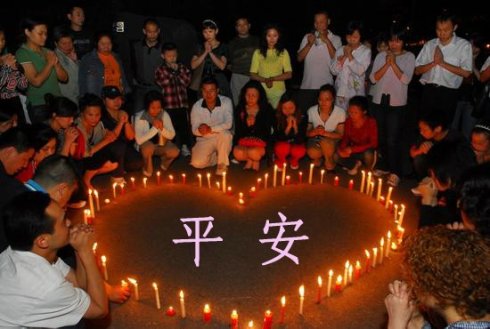 Pray for them
Raise money and give things they need to them.
1.自然灾害
   natural disasters
自然灾害和事故
   natural disasters and accidents 
 2.都湿了
3. 开始下雨
    start to rain
4. 当开始下雨时我正在睡觉。
 I was sleeping when it started to rain
be all wet
5.你难道没有听到雨声吗
Didn’t you hear the rain? 
6.醒过来 
Wake（woke）  up 
把我唤醒
wake me up  
7.到处有水。
There was water everywhere.
8.跟我来 
come with me
9.把某物拖干净
mop sth up/mop up sth 
把水拖干净
mop the water up/mop up the water
把它拖干净
10如果你不跟我回家，谁来拖干水呢？
 Who will mop up the water if I go home without you ?
11.输了决赛
   lose the final
mop it up
12.成千上万的人们
   thousands of people
13.撞到……上
    crash into…
14.把……冲走
    wash sth away / wash away sth  
冲毁了村庄
    wash away the villages
把它冲走
15.一起车祸
  a car accident
wash it away
16.引起大火
start a big fire   
17.在教学楼
in the classroom building
18.从…摔下来
fall（down）from …..
19.一场电闪雷鸣的暴风雨 
a heavy storm with thunder and lightning
20击中了教学楼  
21.听说
22. 着火（强调动作） 
     catch fire 
着火，失火 （强调状态） 
    be on fire
 生火，点火; 
make/light/start a fire
灭火
玩火
hit a classroom building
hear about/ of
put out a fire
play with fire
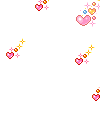 Homework
Try to remember new words
   and phrases
   
2.   Review Reading
[Speaker Notes: 本资料来自于资源最齐全的２１世纪教育网www.21cnjy.com]